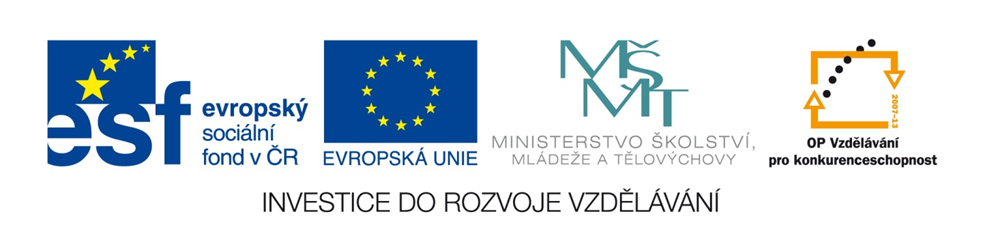 Romantismus v hudbě německých skladatelů
VY_32_INOVACE_11_Romantismus v hudbě německých skladatelů
Romantická hudba směřuje k melodické i rytmické volnosti, k zálibě v triolových, synkopických a nepravidelných útvarech.Harmonie si libuje v chromatice, modulacích, střídání tónin a alterovaných akordech. Opouští klasicismem prověřené formy nebo si je alespoň přizpůsobuje a vytváří nové – symfonickou báseň, variace, fantazii, poetickou skladbu klavírní. Charakteristické romantické zálibě sdružování různých uměleckých oborů odpovídá obliba písně a opery. Nejvíce pro romantismus znamenalo Německo. V této zemi vznikl a tady našel své teoretiky i velké umělecké představitele. V tomto směru je svým vynikajícím teoretickými spisem Zrození tragédie z ducha hudby podpořil i německý filozof Friedrich Nietzsche.
V německé romantice hudbě najdeme rovnocenné zastoupení nejrůznějších oborů.K nejvýznamnějším  hudebním skladatelům patří:
Franz SchubertCarl Maria von Weber Robert SchumannFelix Mendelssohn BartholdyJohannes BrahmsRichard WagnerLudwig van Beethoven
Franz Peter Schubert (31. ledna 1797–19. listopadu 1828) byl rakouský hudební skladatel období raného romantismu. Měl mimořádnou schopnost vystižení lyrických a romantických nálad a velký melodický talent.Schubertův největší význam spočívá v písňové a komorní tvorbě.
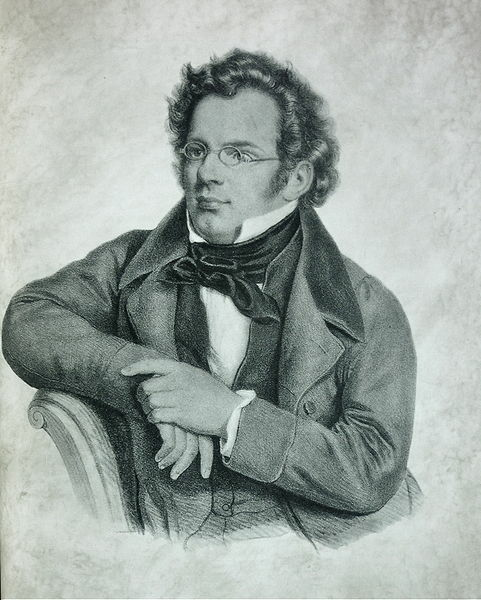 [Speaker Notes: http://upload.wikimedia.org/wikipedia/commons/f/f2/FSchubert.JPG]
Carl Maria von Weber(18. listopadu 1786, Eutin – 5. června 1826, Londýn)byl německý hudební skladatel, kapelník, klavírista a dirigent působící na     přelomu 18. a 19. století.Autor oper Čarostřelec , Euryanthe a  Oberon
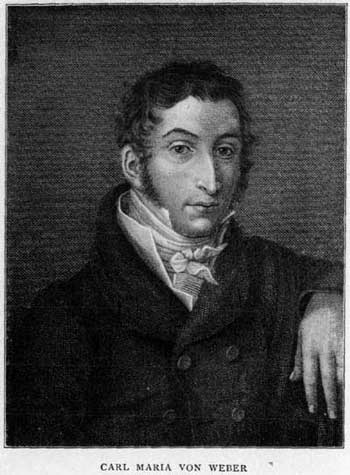 [Speaker Notes: http://cs.wikipedia.org/wiki/Soubor:Carl_Maria_von_Weber.jpg]
Robert Schumann (8. června 1810, Zwickau - 29. července 1856, Endenich) byl jeden z nejuznávanějších hudebních skladatelů 19. století.Složil přinejmenším 183 písní, 4 symfonie, mnohé nástrojové koncerty, řadu písňových cyklů, kantáty, oratoria, sbory a řadu vynikajících komorních děl.
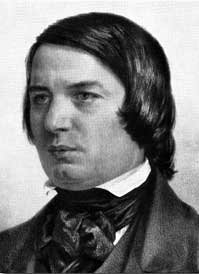 [Speaker Notes: http://upload.wikimedia.org/wikipedia/commons/c/c3/Robert_Schumann.jpg]
Jakob Ludwig Felix Mendelssohn Bartholdy (3. února 1809, Hamburk – 4. listopadu 1847, Lipsko) byl jeden z nejvýznamnějších německých romantických hudebních skladatelů.Stále populární jsou  Houslový koncert e moll, Italská symfonie , Svatební pochod.
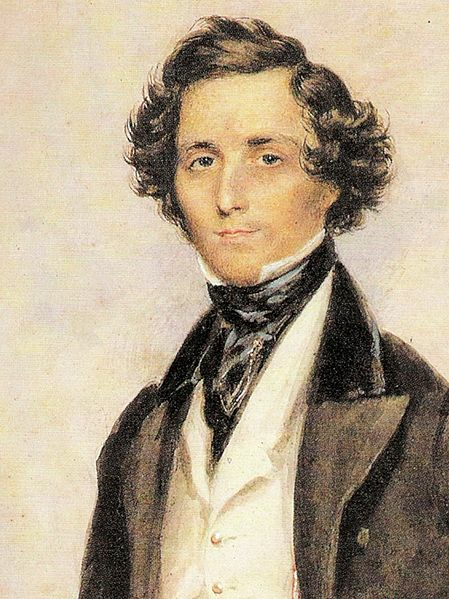 [Speaker Notes: http://upload.wikimedia.org/wikipedia/commons/8/87/Mendelssohn_Bartholdy.jpg]
Johannes Brahms (7. května 1833, Hamburg – 3. dubna 1897, Vídeň) byl německý hudební skladatel, klavírista a dirigent z období romantismu.Brahmsovou tvůrčí doménou byla komorní a symfonická hudba. Z klavírní tvorby se ujaly především Uherské tance a Valčíky
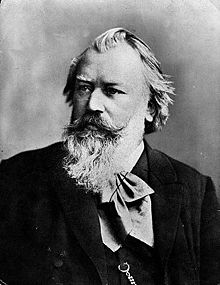 [Speaker Notes: http://cs.wikipedia.org/wiki/Soubor:JohannesBrahms.jpg]
Wilhelm Richard Wagner (22. května 1813, Lipsko – 13. února 1883, Benátky) byl německý hudební skladatel, výrazný představitel hudebního romantismu.Mezi jeho nejznámější díla patří opery Zákaz lásky, Bludný Holanďan, Lohengrin, Tristan a Isolda, Mistři pěvci norimberští, Rienzi, Parsifal a operní tetralogie Prsten Nibelungův.
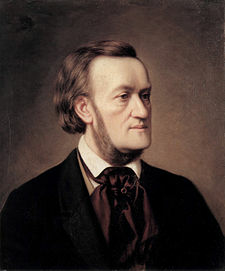 [Speaker Notes: http://upload.wikimedia.org/wikipedia/commons/b/b6/Richard_Wagner_by_Caesar_Willich_ca_1862.jpg]
Konec
Autor :       Trýzna  StanislavŠkolní rok :  2010/2011Určeno pro : devátý ročníkPředmět: hudební výchovaTéma : základní orientace ve vývoji          hudby romantismuZpůsob použití ve výuce:  výuková prezentaceUpozornění : Pro plné využití aplikace                    musí být PC připojeno                    k internetu